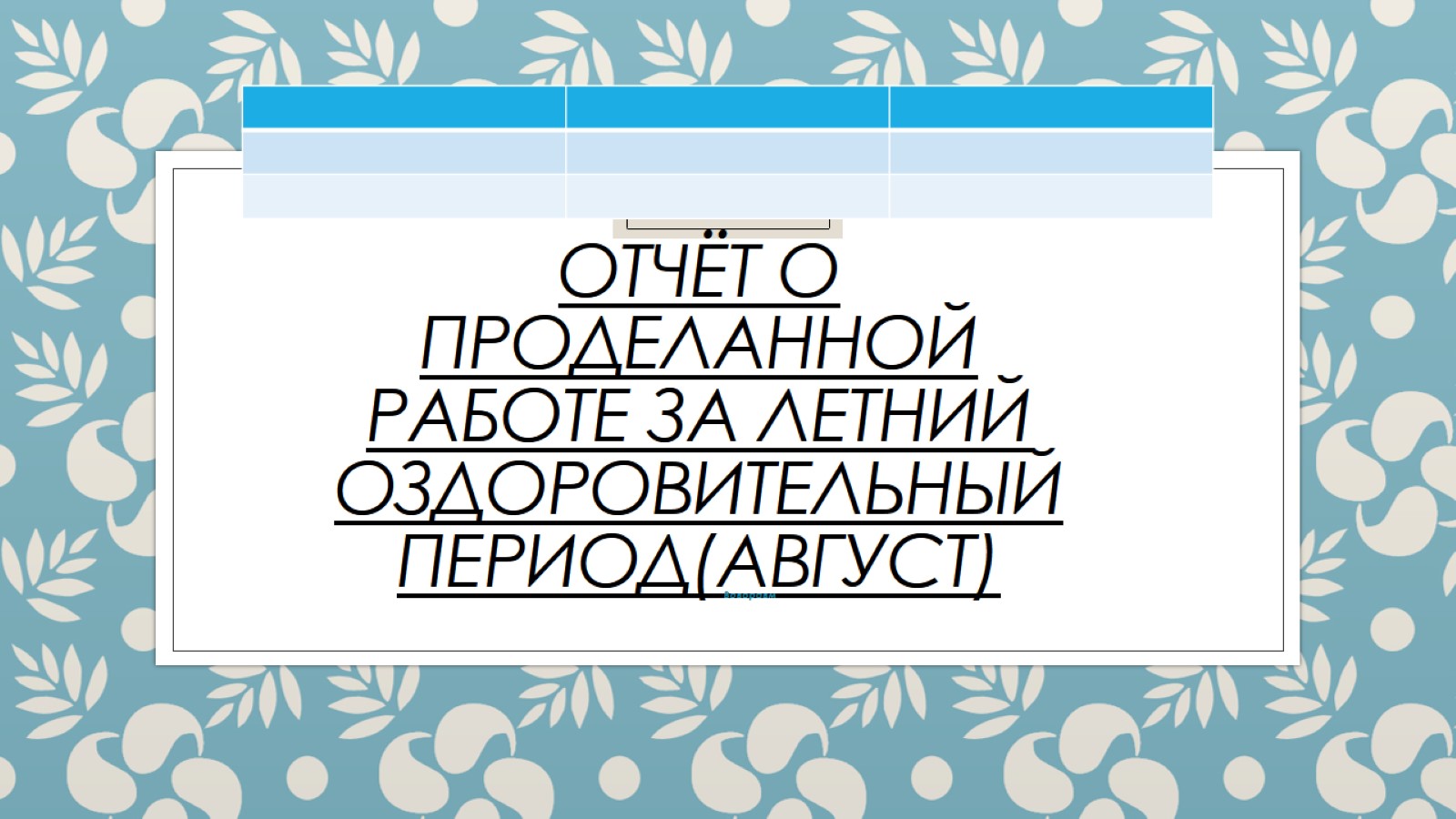 Отчёт о проделанной работе за летний оздоровительный период(август)
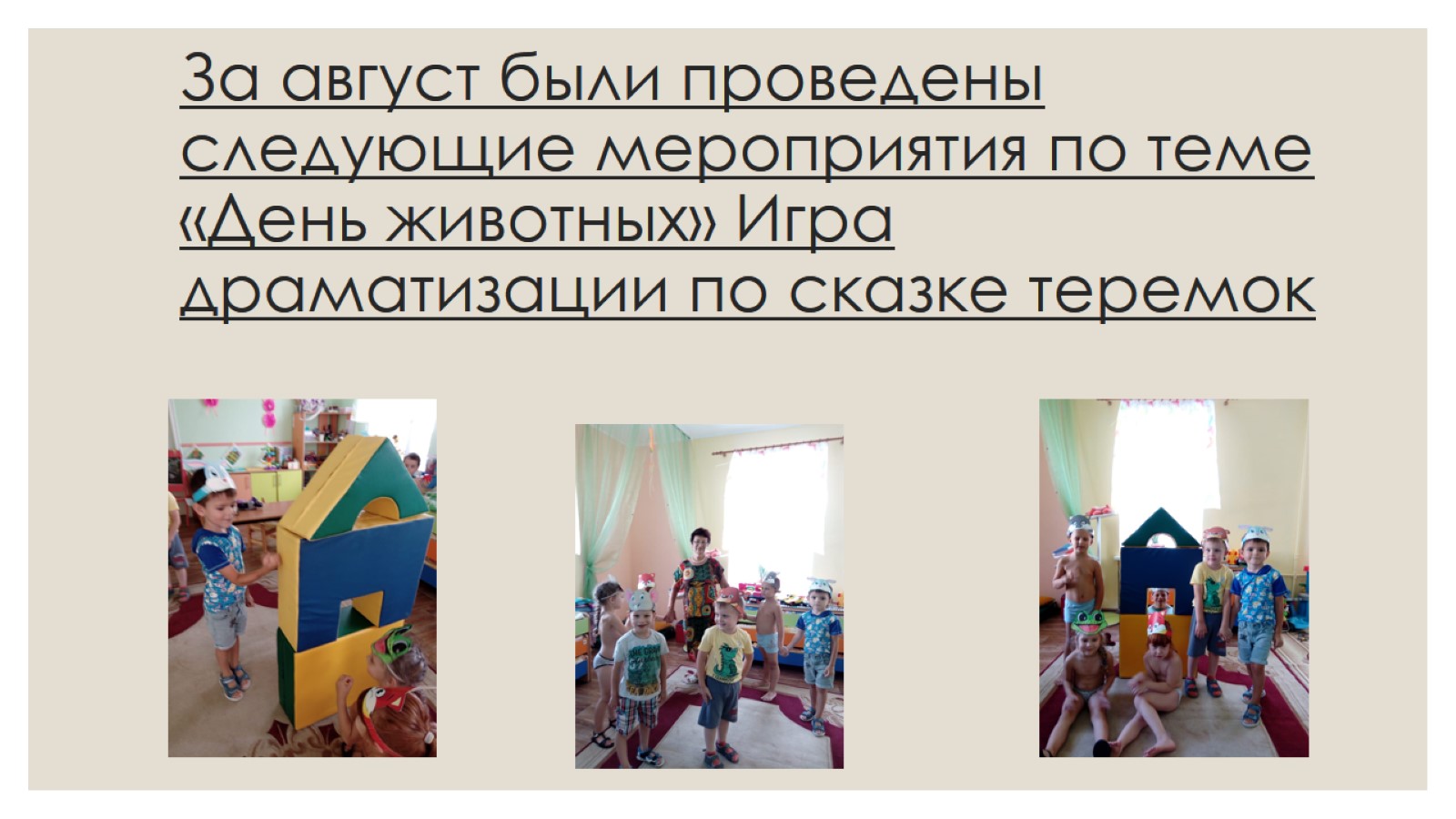 За август были проведены следующие мероприятия по теме «День животных» Игра драматизации по сказке теремок
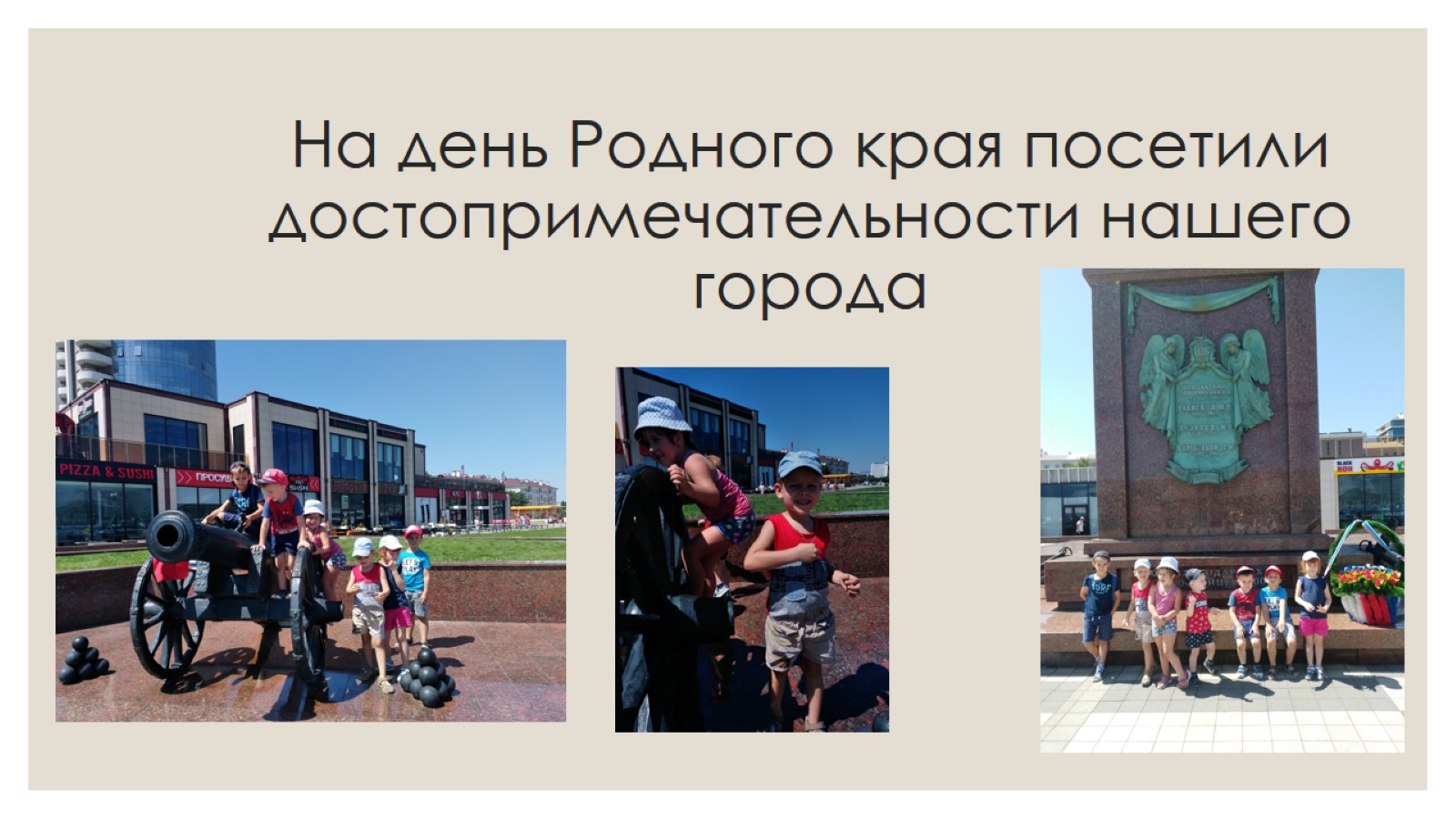 На день Родного края посетили достопримечательности нашего города
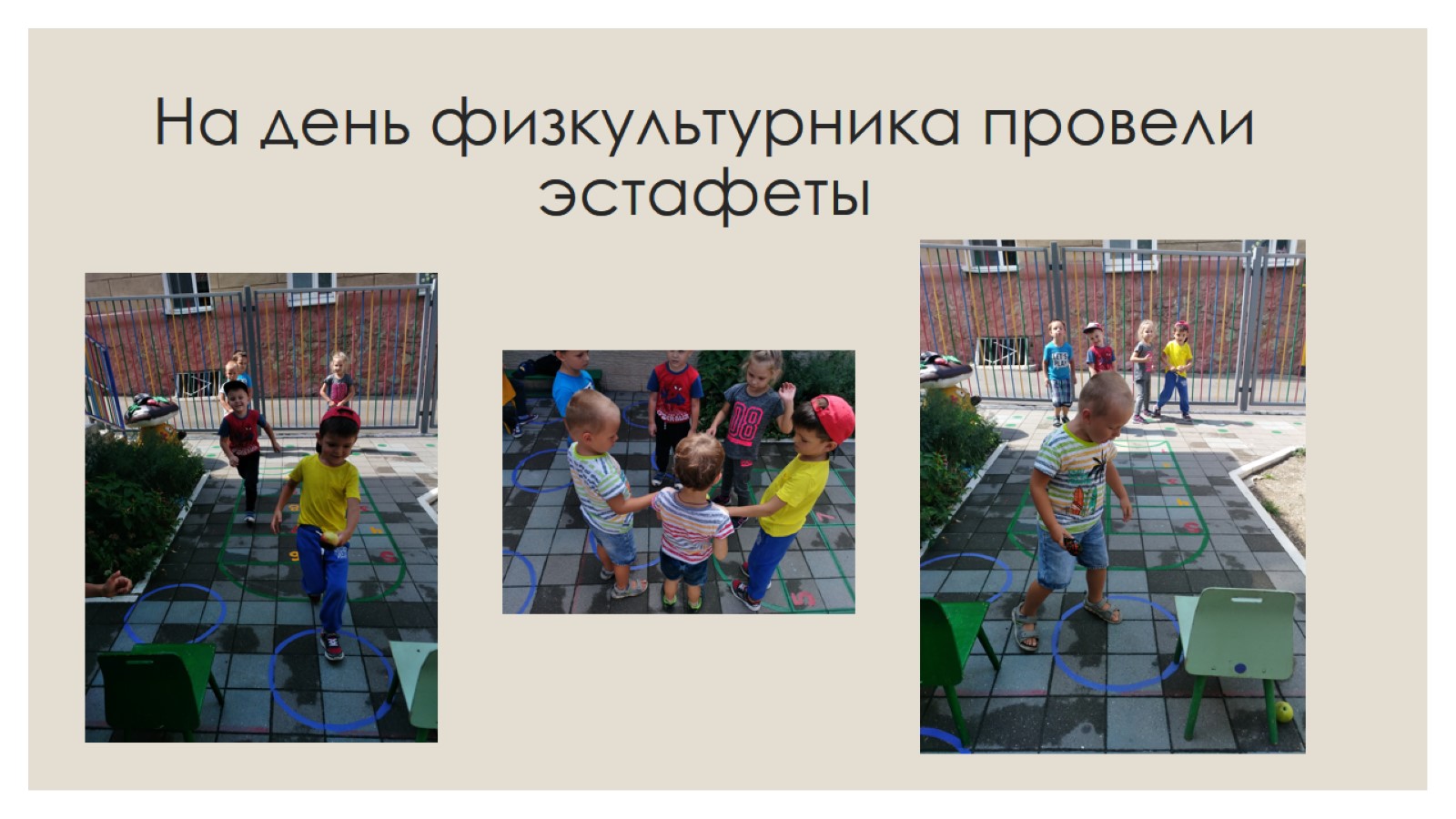 На день физкультурника провели эстафеты
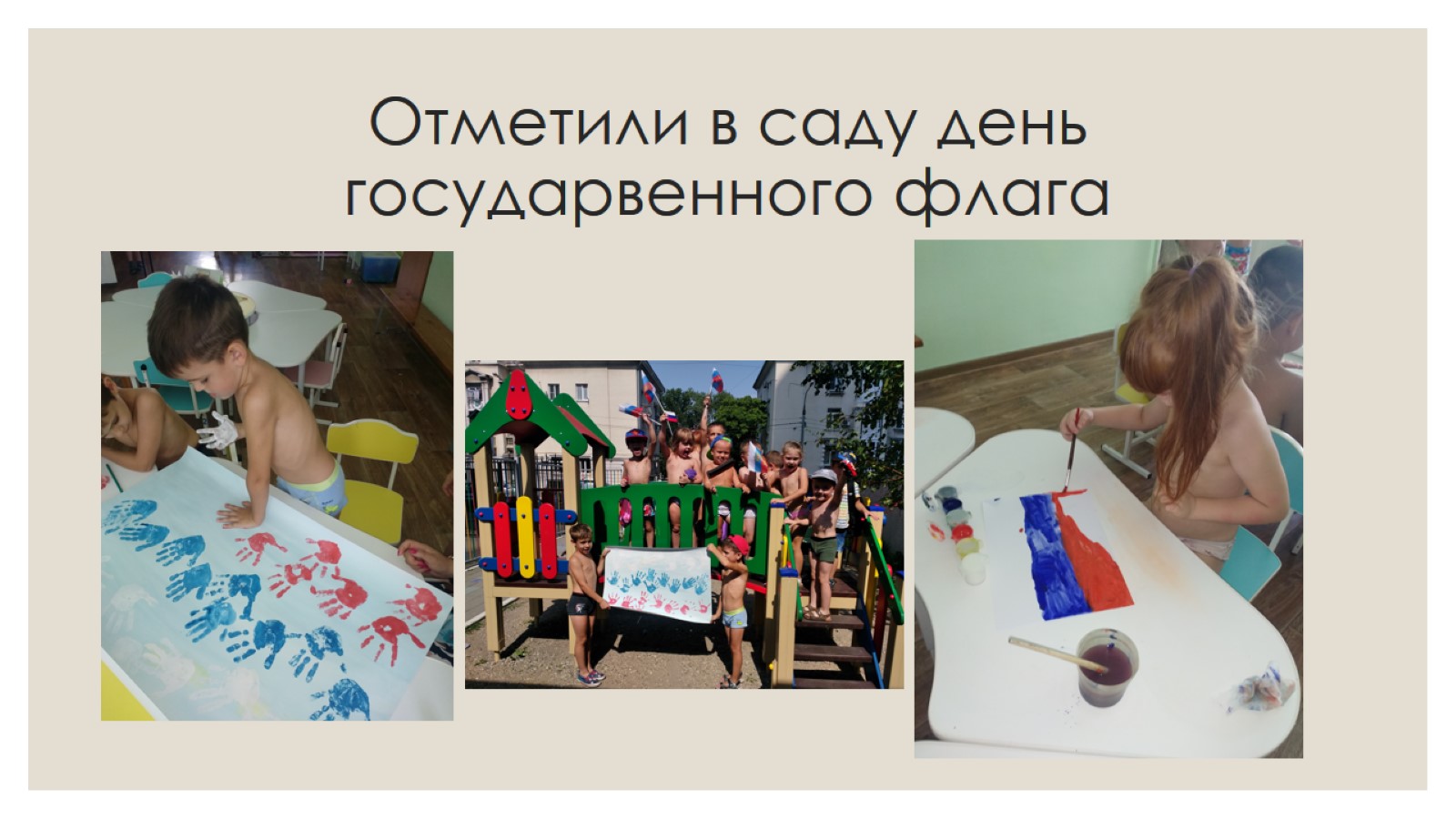 Отметили в саду день государвенного флага
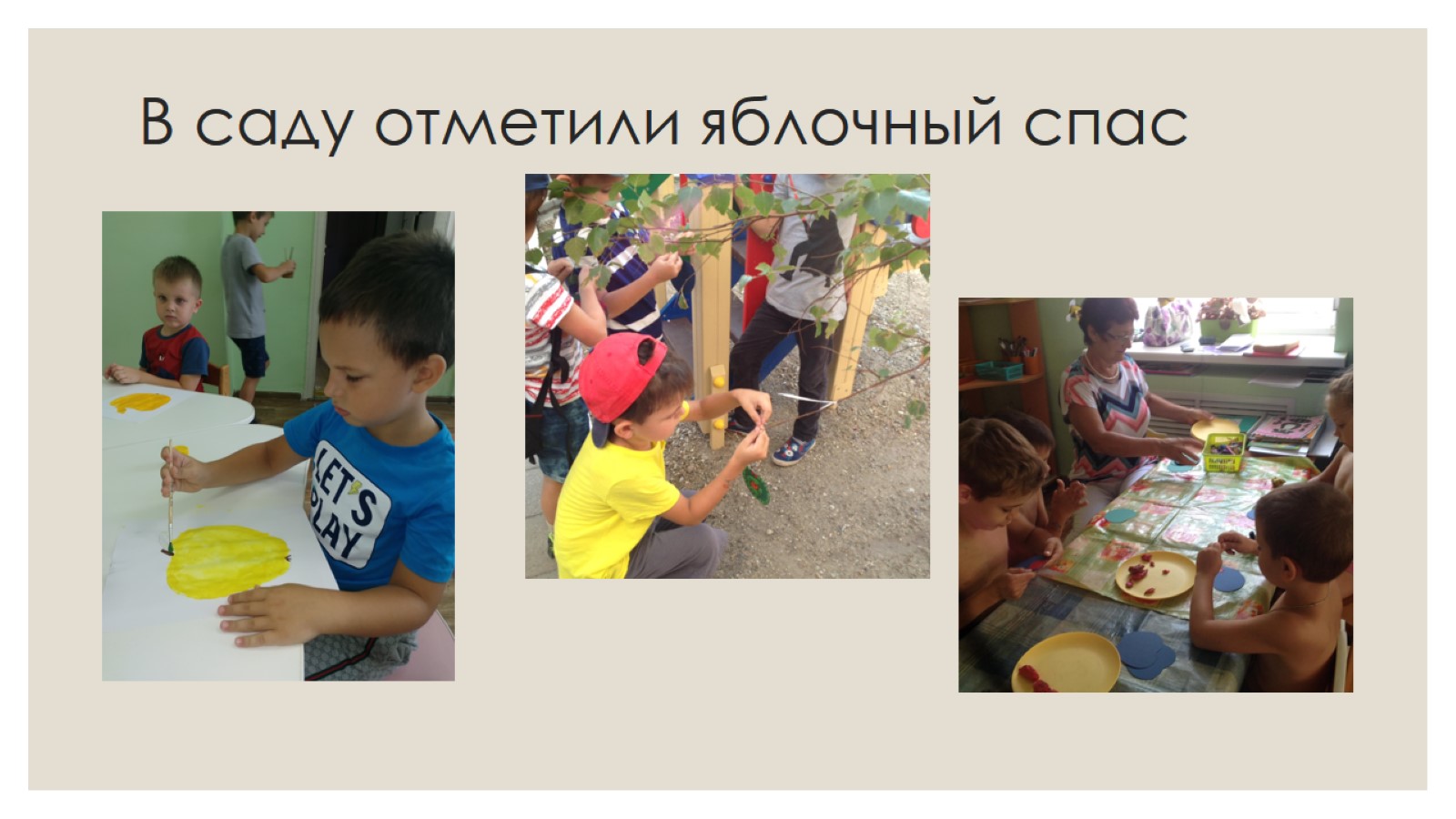 В саду отметили яблочный спас
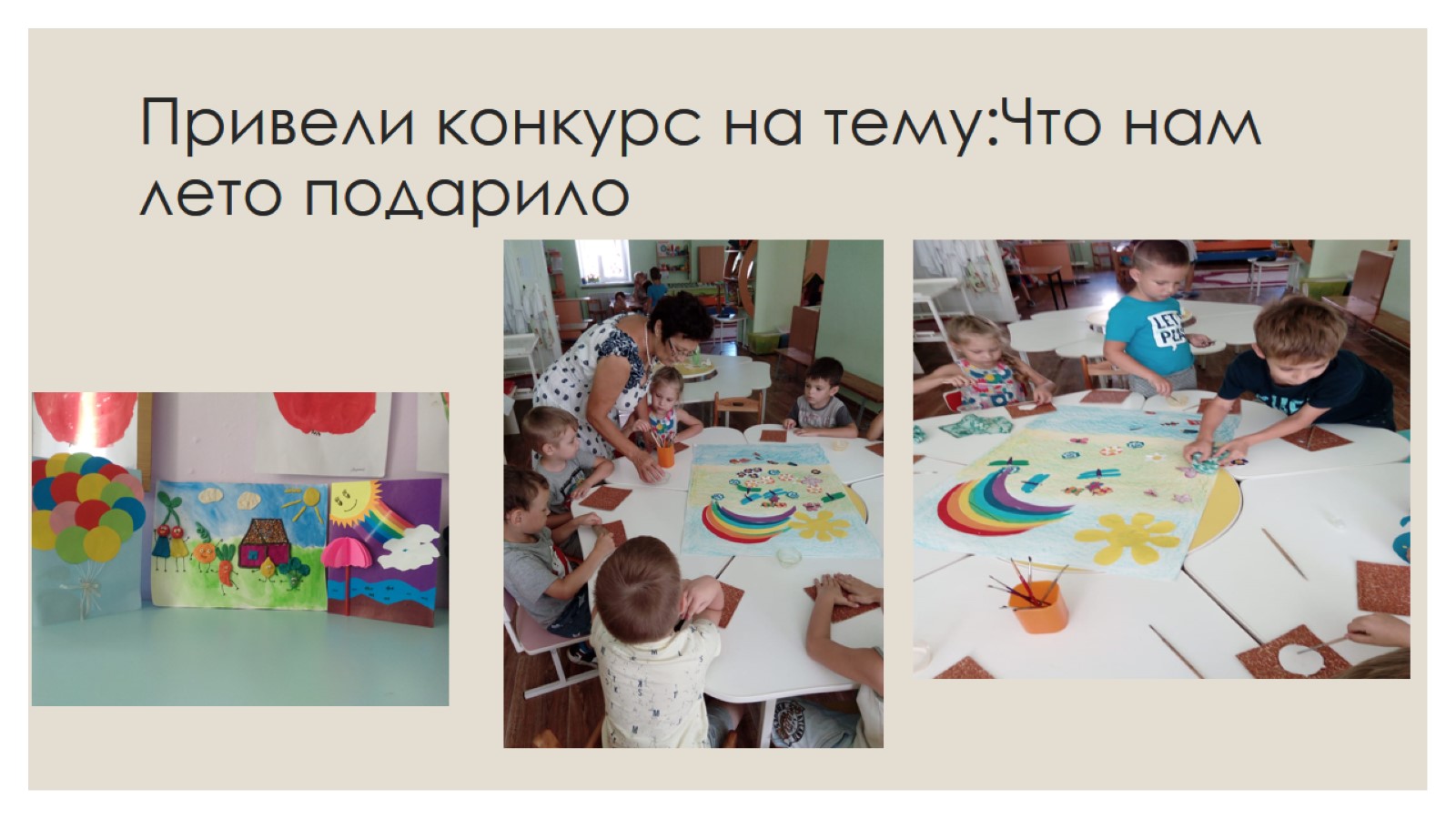 Привели конкурс на тему:Что нам лето подарило
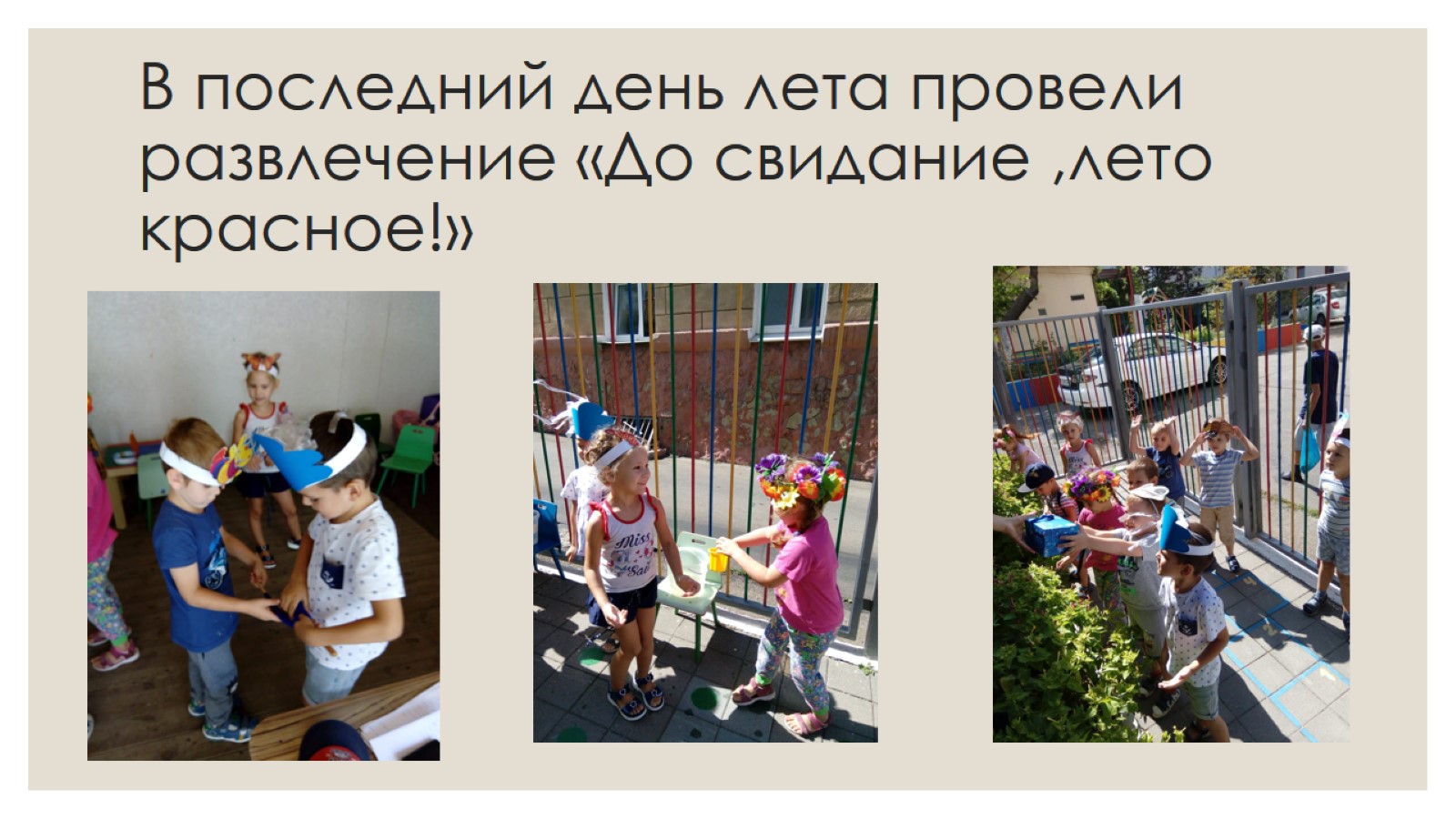 В последний день лета провели развлечение «До свидание ,лето красное!»
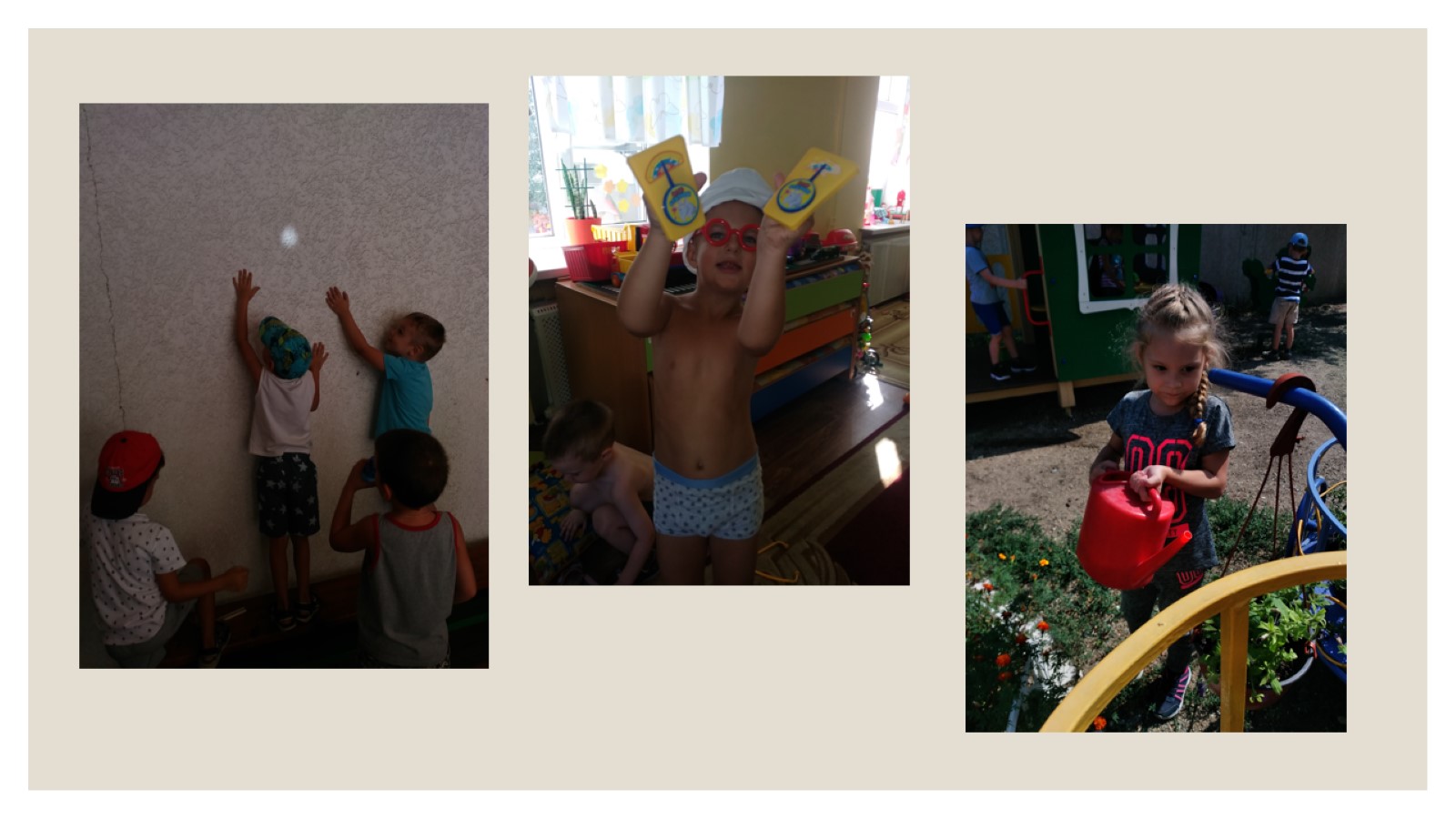